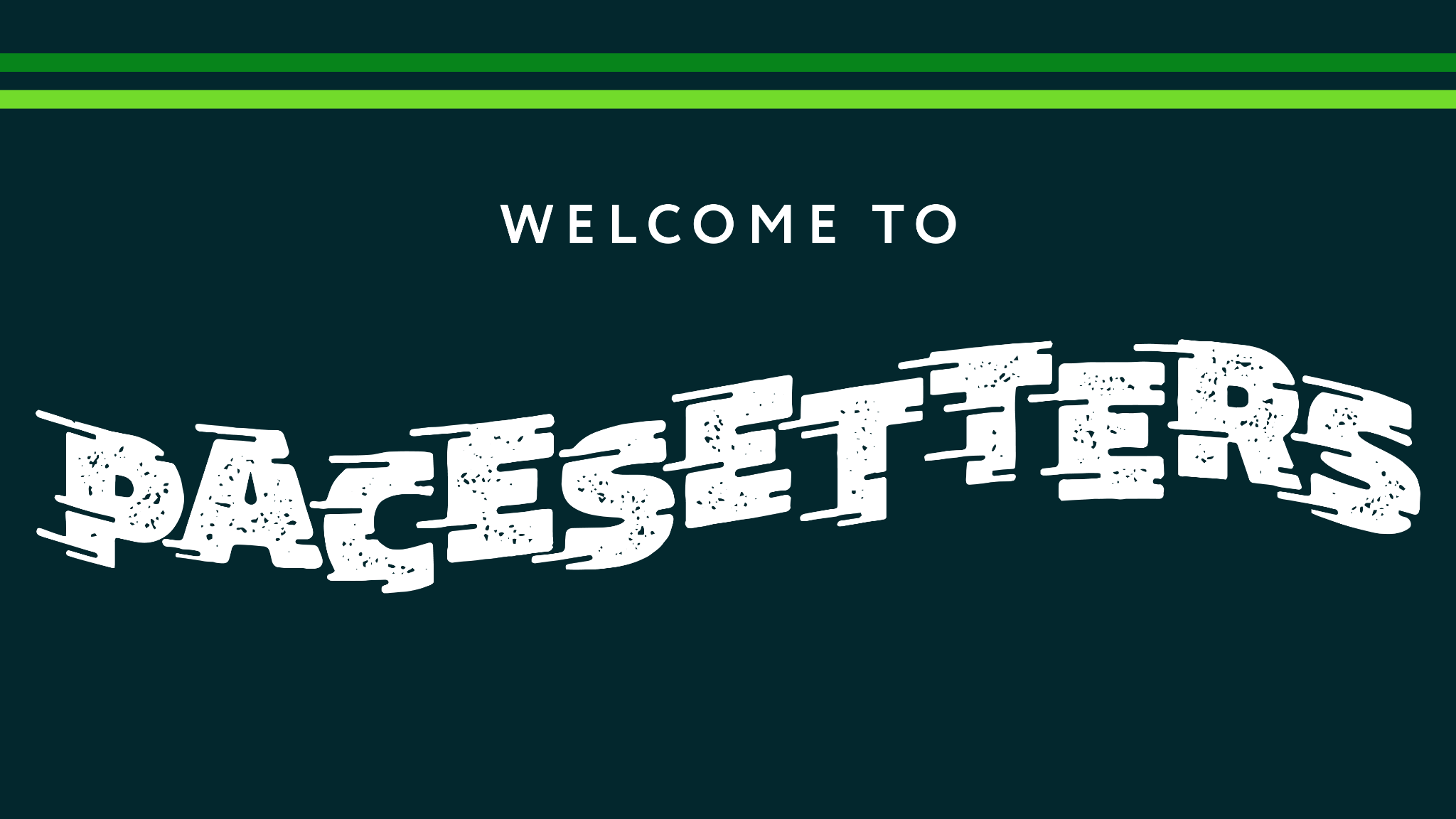 James’ audience considered themselves spiritual – but they were self-deceived . . .
. . . so he writes a blunt letterto expose their self-deception& call them back to true spirituality
James 4:1-10
4:1 What is the source of quarrels and conflicts among you? Is not the source your pleasures that wage war in your members? 2 You lust and do not have; so you commit murder. You are envious and cannot obtain; so you fight and quarrel. You do not have because you do not ask. 3 You ask and do not receive, because you ask with wrong motives, so that you may spend it on your pleasures.
OUTWARD SYMPTOM: relational conflicts
James 4:1-10
4:1 What is the source of quarrels and conflicts among you? Is not the source your pleasures that wage war in your members? 2 You lust and do not have; so you commit murder. You are envious and cannot obtain; so you fight and quarrel. You do not have because you do not ask. 3 You ask and do not receive, because you ask with wrong motives, so that you may spend it on your pleasures.
DEEPER ISSUES: disordered desires & dysfunctional prayer-lives
James 4:1-10
THE ROOT PROBLEM: INFIDELITY
4 You adulteresses, do you not know that friendship with the world is hostility toward God? Therefore whoever wishes to be a friend of the world makes himself an enemy of God.
James 4:1-10Spiritual Adultery with the World-system
THE ROOT PROBLEM: INFIDELITY


The “kosmos” is the satanically-designed system of values & desires that seek to distract or seduce us from a love-trust relationship with Christ
4 You adulteresses, do you not know that friendship with the world is hostility toward God? Therefore whoever wishes to be a friend of the world makes himself an enemy of God.
James 4:1-10Spiritual Adultery with the World-system
THE ROOT PROBLEM: INFIDELITY




Inordinate desire for sensual gratification
1 John 2:15 Do not love the world nor the things in the world. If anyone loves the world, the love of the Father is not in him. 16 For all that is in the world, the lust of the flesh and the lust of the eyes and the boastful pride of life, is not from the Father, but is from the world.
James 4:1-10Spiritual Adultery with the World-system
THE ROOT PROBLEM: INFIDELITY




Inordinate desire to acquire, accumulate & enjoy material things
1 John 2:15 Do not love the world nor the things in the world. If anyone loves the world, the love of the Father is not in him. 16 For all that is in the world, the lust of the flesh and the lust of the eyes and the boastful pride of life, is not from the Father, but is from the world.
James 4:1-10Spiritual Adultery with the World-system
THE ROOT PROBLEM: INFIDELITY




Inordinate desire for self-determination & human esteem/prestige
1 John 2:15 Do not love the world nor the things in the world. If anyone loves the world, the love of the Father is not in him. 16 For all that is in the world, the lust of the flesh and the lust of the eyes and the boastful pride of life, is not from the Father, but is from the world.
James 4:1-10Spiritual Adultery with the World-system
THE ROOT PROBLEM: INFIDELITY
5 Or do you think that the Scripture speaks to no purpose: “He jealously desires the spirit which He has made to dwell in us”?
2 Cor. 11:2 For I am jealous for you with a godly jealousy; for I betrothed you to one husband, so that to Christ I might present you as a pure virgin. 3 But I am afraid that, as the serpent deceived Eve by his craftiness, your minds will be led astray from the simplicity and purity of devotion to Christ.
James 4:1-10Spiritual Adultery with the World-system
THE ROOT PROBLEM: INFIDELITY
All honest Christians struggle with this!
What do you most enjoy/look forward to?
Who do you most admire/want to be like?
How do you view retirement?
What do you want most for your children/grandchildren?
James 4:1-10Spiritual Adultery with the World-system
THE WAY OF RESTORATION
6 But He gives a greater grace. Therefore it says, “God is opposed to the proud, but gives grace to the humble.”
James 4:1-10Spiritual Adultery with the World-system
THE WAY OF RESTORATION
6 But He gives a greater grace. Therefore it says, “God is opposed to the proud, but gives grace to the humble.”
James 4:1-10Spiritual Adultery with the World-system
THE WAY OF RESTORATION


HUMBLE YOURSELF: Return to the Lord as the rightful Leader of your life & reject Satan’s world-system values . . .
7 Submit therefore to God. Resist the devil and he will flee from you.
James 4:1-10Spiritual Adultery with the World-system
THE WAY OF RESTORATION


HUMBLE YOURSELF: Return to the Lord as the rightful Leader of your life & reject Satan’s world-system values . . .
GREATER GRACE: . . . & God will liberate you to live for Him!
7 Submit therefore to God. Resist the devil and he will flee from you.
James 4:1-10Spiritual Adultery with the World-system
THE WAY OF RESTORATION

HUMBLE YOURSELF: Renew your personal communion with God . . .
GREATER GRACE: . . . & God will welcome you into His loving presence!
8 Draw near to God and He will draw near to you.
James 4:1-10Spiritual Adultery with the World-system
THE WAY OF RESTORATION




HUMBLE YOURSELF: Express your sorrow over your infidelity . . .
GREATER GRACE: . . . & God will delight over you, restore you & redeem you!
8 . . . Cleanse your hands, you sinners; and purify your hearts, you double-minded. 9 Be miserable and mourn and weep; let your laughter be turned into mourning and your joy to gloom. 10 Humble yourselves in the presence of the Lord, and He will exalt you.
NEXT WEEK:
James 4:11-17